Representative figures of 22 Patients with predominant CMs
1) ID : 1, 78/M

Pre diagnostic CT: 2010-12-17 
Diagnostic CT: 2013-03-22
Total CT score
 - initial: 6
 - follow up: 10
Pre diagnostic CT - 2010-12-17
Diagnostic CT - 2010-12-17
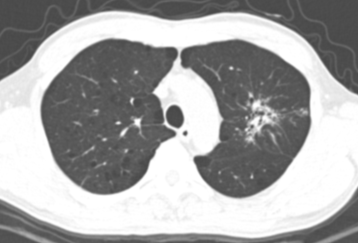 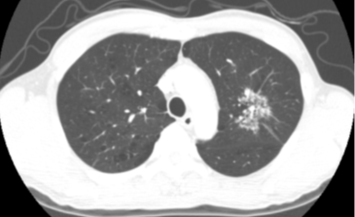 [Speaker Notes: 17175832 김상호 2010-12-17
Ok]
2) ID : 2, 68/M

Pre diagnostic CT: 2007-02-07 
Diagnostic CT: 2013-05-10
Total CT score
 - initial : 3
 - follow up : 8
Pre diagnostic CT – 2007-02-07
Diagnostic CT – 2013-05-10
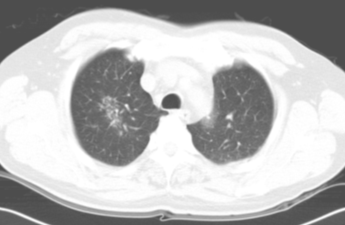 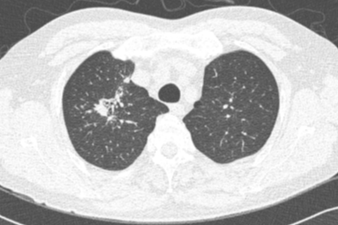 [Speaker Notes: 25823808 유덕준 2007-02-07 
Ok]
3) ID : 3, 88/M

Pre diagnostic CT: 2010-03-18
Diagnostic CT: 2014-08-16
Total CT score
 - initial : 4
 - follow up : 71
Diagnostic CT – 2014-08-16
Pre diagnostic CT – 2010-03-18
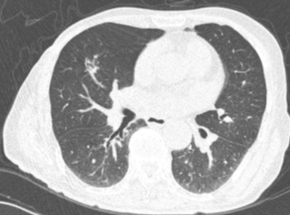 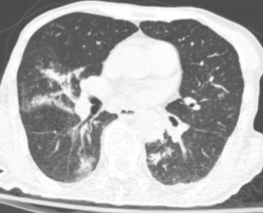 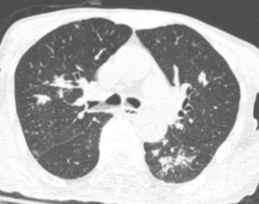 [Speaker Notes: 28392738 강영복 2010-03-18
Ok]
4) ID : 4, 79/M

Pre diagnostic CT: 2013-09-02
Diagnostic CT: 2013-10-21
Total CT score
 - initial : 2
 - follow up : 14
Diagnostic CT – 2013-10-21
Pre diagnostic CT – 2013-09-02
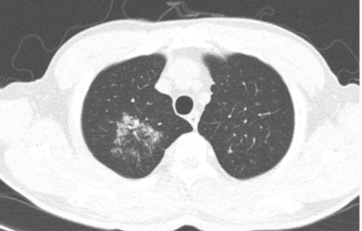 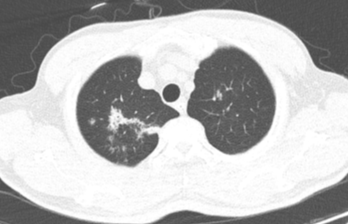 [Speaker Notes: 33941341 정인철 2013-10-21
Ok]
5) ID 5, 56/F

Pre diagnostic CT: 2009-05-16
Diagnostic CT: 2013-06-05
Total CT score
 - initial : 1
 - follow up : 7
Pre diagnostic CT – 2009-05-16
Diagnostic CT – 2013-06-05
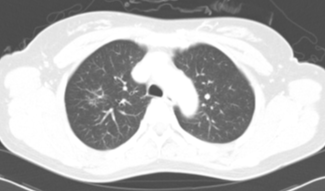 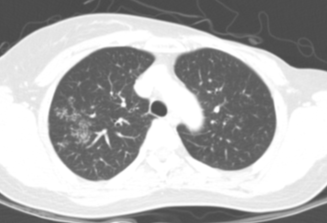 [Speaker Notes: 38952555 차미숙 2009-05-16
Ok]
6) ID 6, 84/M

Pre diagnostic CT: 2009-06-02
Diagnostic CT: 2014-02-14
Total CT score
 - initial : 37
 - follow up : 68
Pre diagnostic CT – 2009-06-02
Diagnostic CT – 2014-02-14
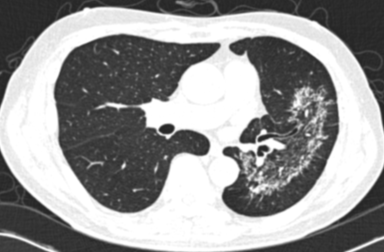 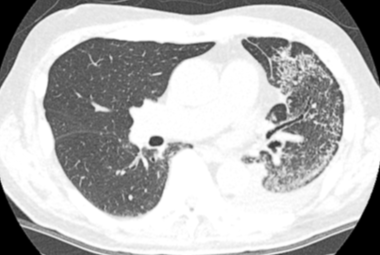 [Speaker Notes: 39059529 구경열 2009-06-02
Ok. Interval CT있고 2011년 CT와 변화가 없다가 2013년 CT에서 일부 active로 전환. Typical한 course를 보여주는 듯 하구나]
7) ID 7, 71/M

Pre diagnostic CT: 2014-10-22
Diagnostic CT: 2015-12-30
Total CT score
 - initial : 2
 - follow up : 12
Diagnostic CT – 2015-12-30
Pre diagnostic CT – 2014-10-22
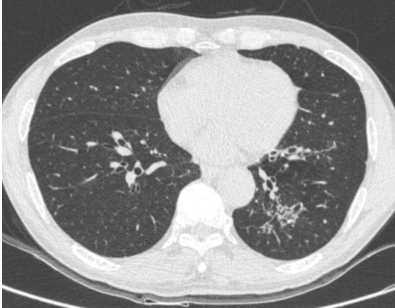 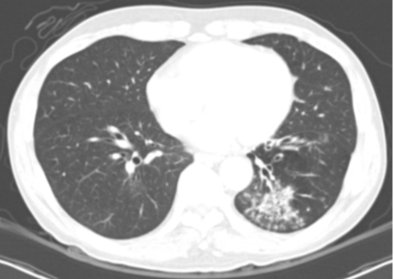 [Speaker Notes: 39498643 서두원 2014-10-22
Ok]
8) ID 8, 55/M

Pre diagnostic CT: 2014-02-19 
Diagnostic CT: 2018-02-11
Total CT score
 - initial : 1
 - follow up : 10
Pre diagnostic CT – 2014-02-19
Diagnostic CT  2018-02-11
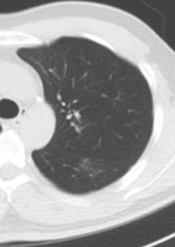 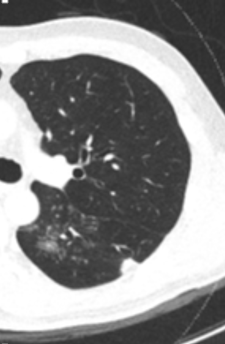 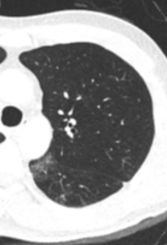 [Speaker Notes: 47251155 고석빈 2014-02-19 
Ok]
9) ID 9, 65/M

Pre diagnostic CT: 2017-09-23
Diagnostic CT: 2018-03-19
Total CT score
 - initial : 4
 - follow up : 5
Pre diagnostic CT – 2017-09-23
Diagnostic CT – 2018-03-19
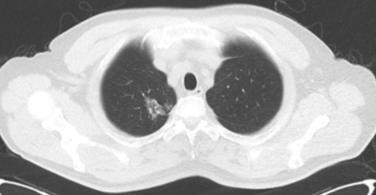 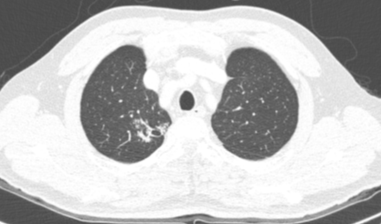 [Speaker Notes: 50502222 함종식 2018-01-30
Ok]
10) ID 10, 57/M

Pre diagnostic CT: 2015-02-24
Diagnostic CT: 2018-07-01
Total CT score
 - initial : 1
 - follow up : 3
Diagnostic CT – 2018-07-01
Pre diagnostic CT – 2013-10-15
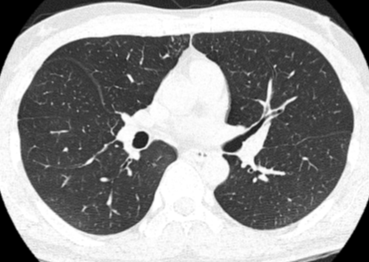 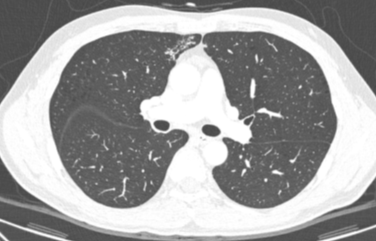 [Speaker Notes: 48644091 장현진 2018-04-06
Ok]
11) ID 11, 45/F

Pre diagnostic CT: 2012-01-05
Diagnostic CT: 2013-01-22
Total CT score
 - initial : 12
 - follow up : 14
Pre diagnostic CT – 2012-01-05
Diagnostic CT – 2013-01-22
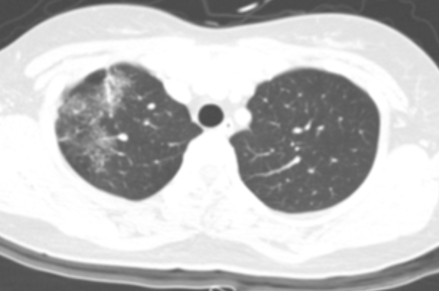 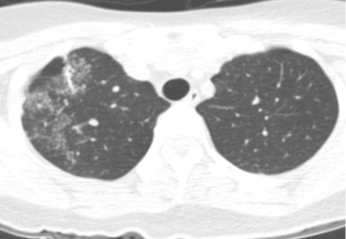 [Speaker Notes: 36796999 박수원 2013-01-22
Ok 이환자는 2012-1-5 thyroid CT에서 cover되었으며 FU 있는 환자군으로 분석하자!]
12) ID 12, 66/M

Diagnostic CT: 2017-12-13

Total CT score: 4
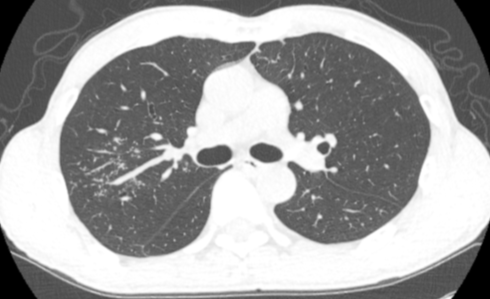 [Speaker Notes: 13976468 노만식 2017-12-13
Ok]
13) ID 13, 50/F

Diagnostic CT: 2016-04-04

Total CT score: 4
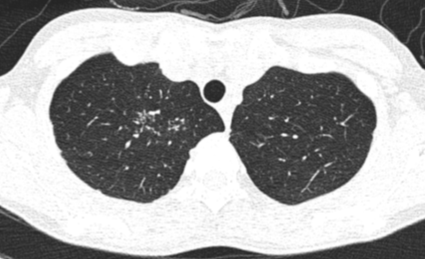 [Speaker Notes: 28782944 권수현 2016-04-04
Ok]
14) ID 14, 31/F

Diagnostic CT: 2013-11-14

Total CT score: 12
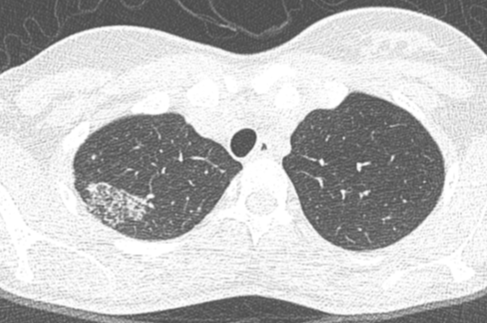 [Speaker Notes: 31373771 전정연 2013-11-14 
Ok]
15) ID 15, 49/M

Diagnostic CT: 2017-02-09

Total CT score: 7
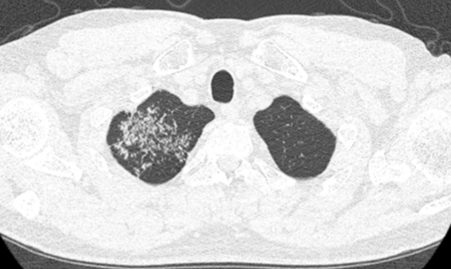 [Speaker Notes: 36231865 이강희 2017-02-09
Ok]
16) ID 16, 54/M

Diagnostic CT: 2015-04-24 

Total CT score: 4
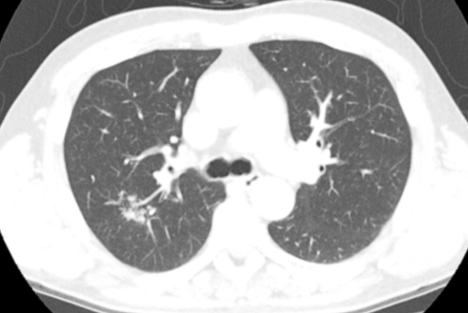 [Speaker Notes: 37603540 장우석 2015-05-06]
17) ID 17, 82/M

Diagnostic CT: 2016-08-05

Total CT score: 17
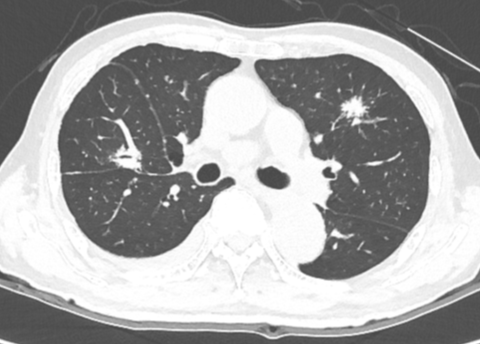 [Speaker Notes: 38519934 김시현 2016-08-05
Ok]
18) ID 18, 34/M

Diagnostic CT: 2014-08-04

Total CT score: 8
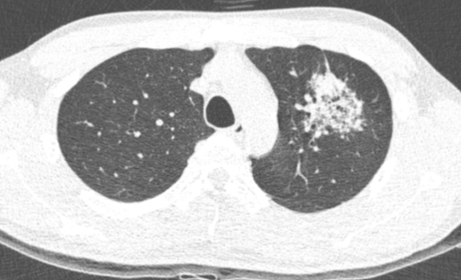 [Speaker Notes: 39995005 이동운 2014-08-04
Ok]
19) ID 19, 55/M

Diagnostic CT: 2018-05-25

Total CT score: 12
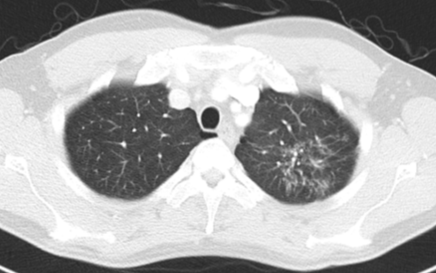 [Speaker Notes: 40464354 주종배 2018-05-25
Ok]
20) ID 20, 47/M

Diagnostic CT: 2014-11-20

Total CT score: 7
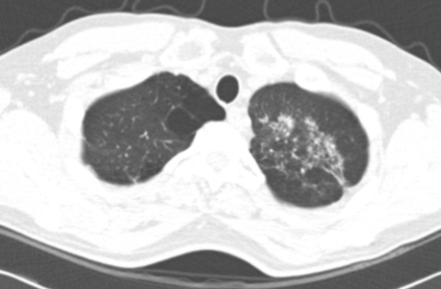 [Speaker Notes: 46150879 박정환 2014-11-20
Ok]
21) ID 21, 58/M

Diagnostic CT: 2016-01-21

Total CT score: 18
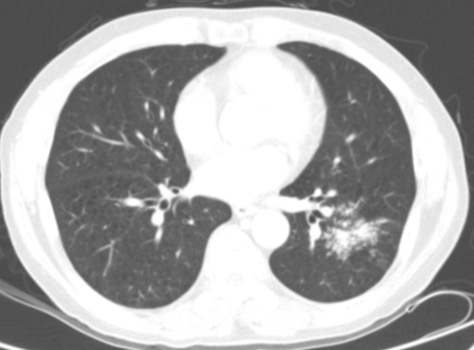 [Speaker Notes: 47767388 전병철 2016-01-21
Ok]
22) ID 22, 44/M

Diagnostic CT: 2016-03-09

Total CT score: 22
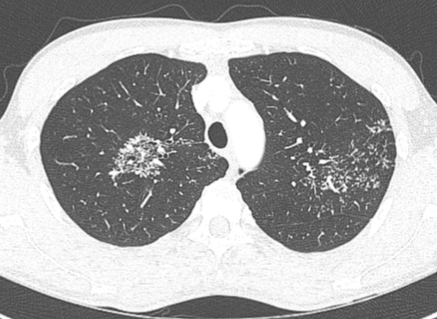 [Speaker Notes: 70768709 조기대 2016-03-09
Ok]